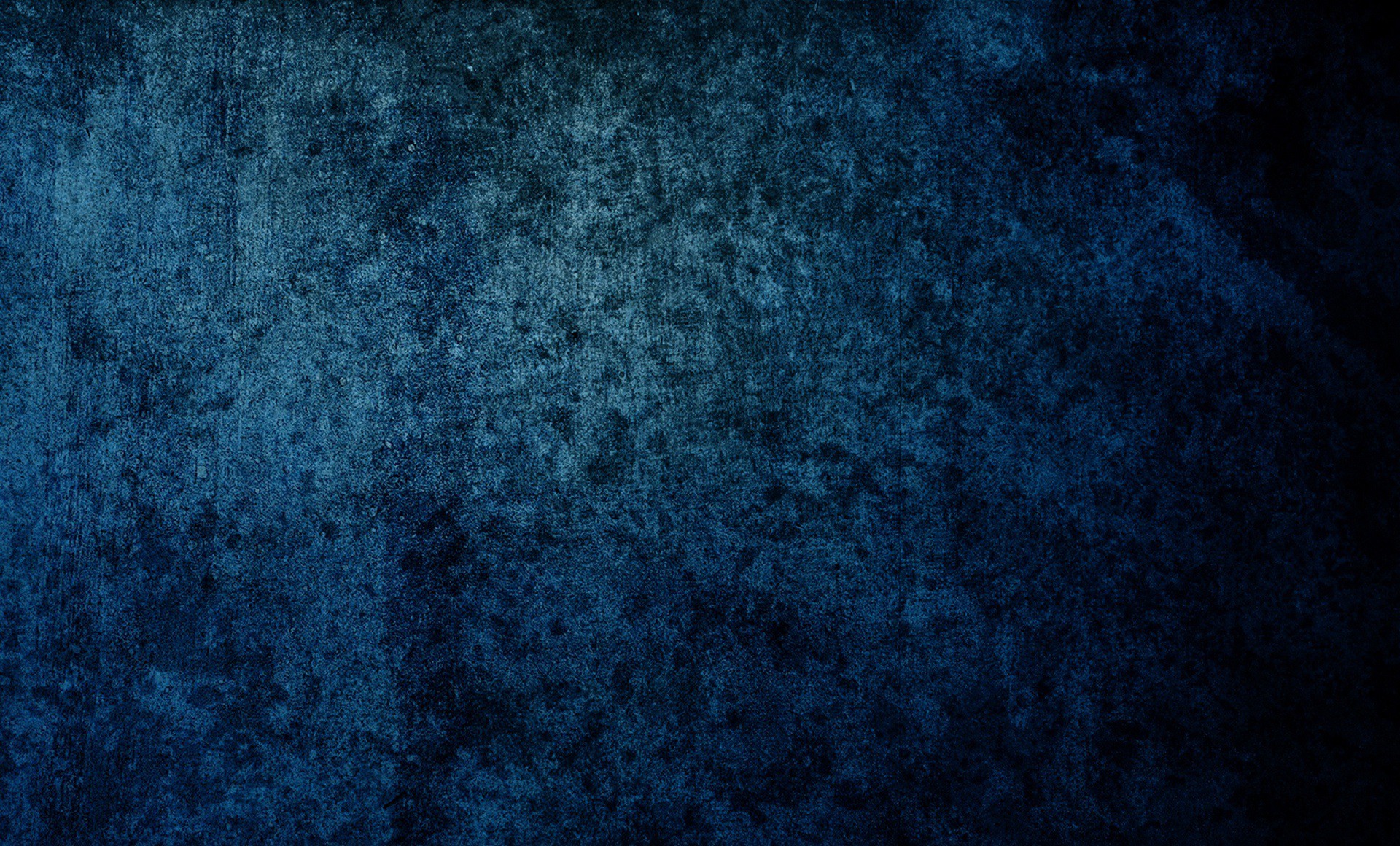 Welcoming the New Year
with Wholesome Words
Ephesians 4:29
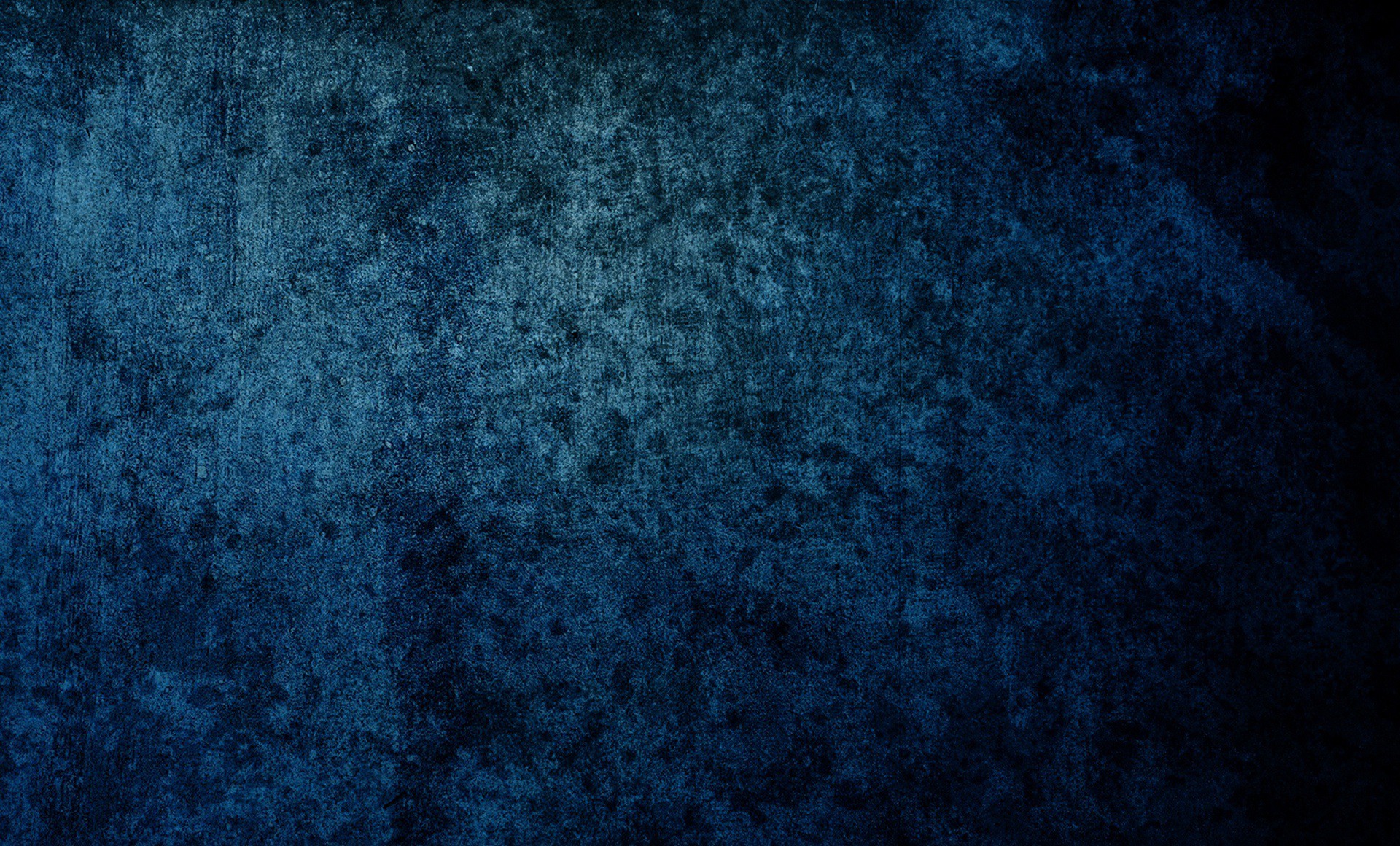 Words
Proverbs 12:14 – “A man will be satisfied with good by the fruit of his words, and the deeds of a man's hands will return to him.” 
Proverbs 15:23 - “A man has joy in an apt answer, and how delightful is a timely word!”   
Proverbs 25:11 – “Like apples of gold in settings of silver Is a word spoken in right circumstances.” 
Proverbs 18:21 we read, “Death and life are in the power of the tongue, And those who love it will eat its fruit.”
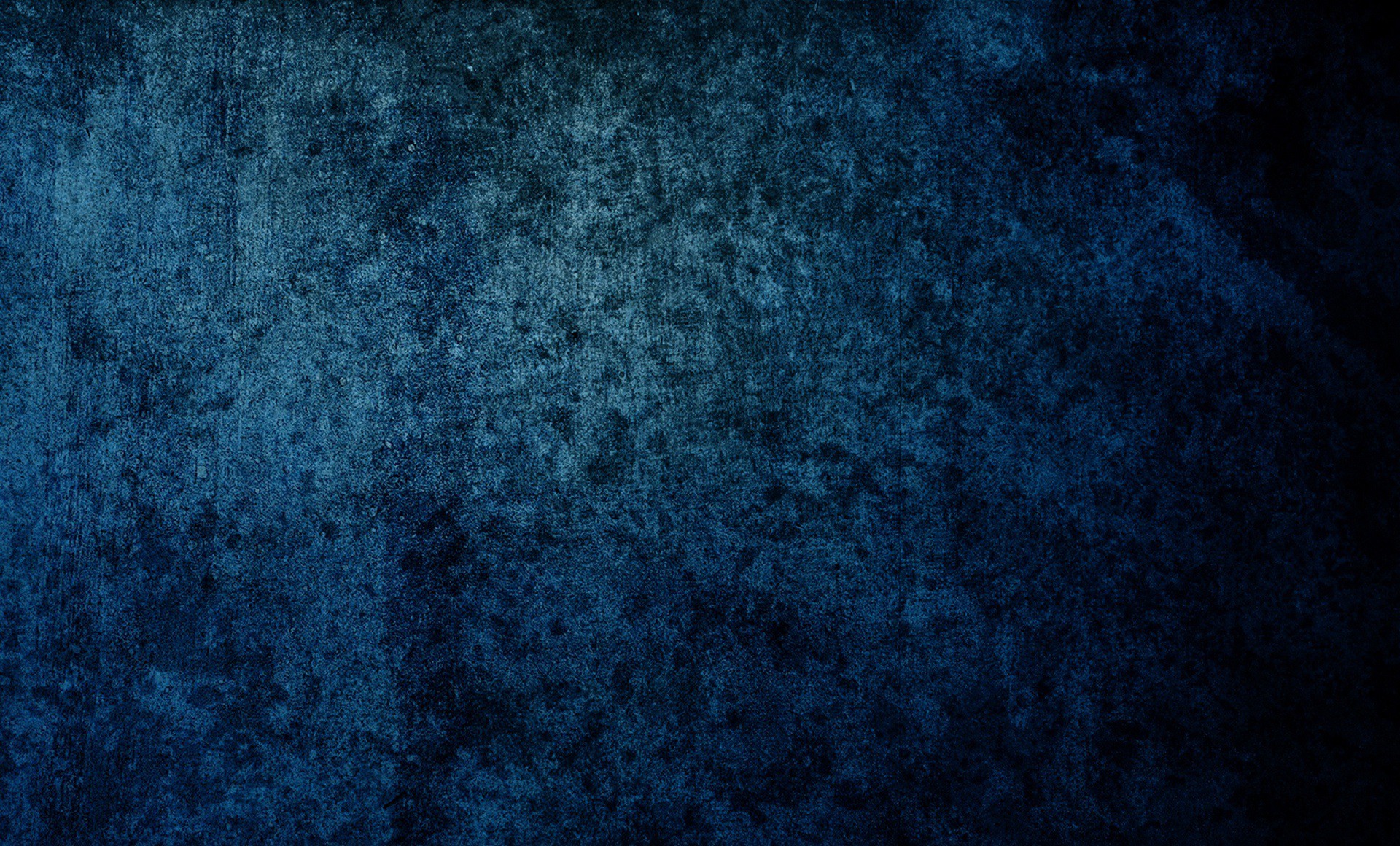 The Problem with Words
The problem lies in the fact that we tend to forget we are not sovereign when it comes to our words.
“But I tell you that every careless word that people speak, they shall give an accounting for it in the day of judgment”
(Matthew 12:36).
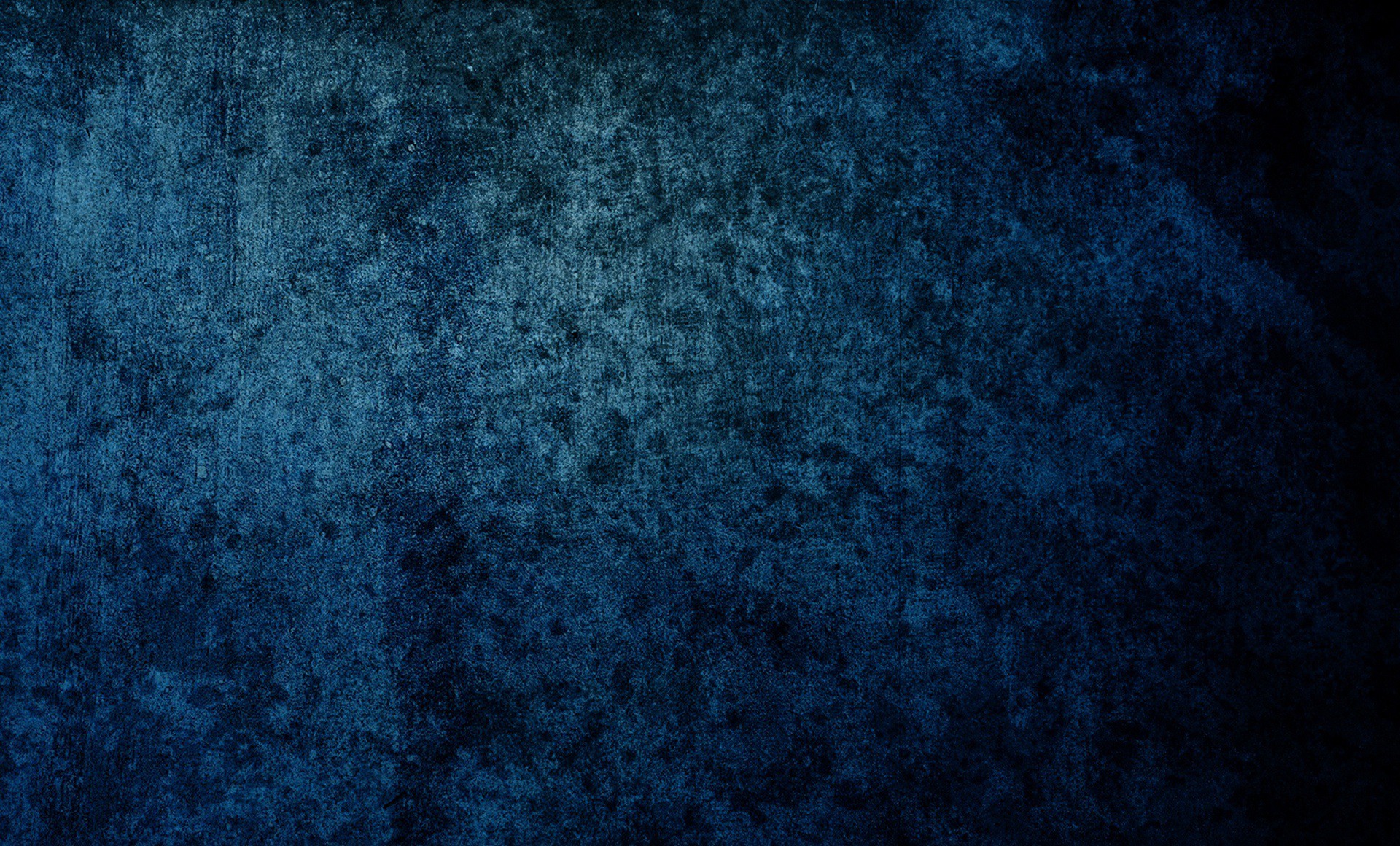 The conditional problem
Let no unwholesome word proceed from your mouth, but only such a word as is good for edification according to the need of the moment, so that it will give grace to those who hear.”
Ephesians 4:22-24, Believers are to put off the old self and put on the new self. 
In Ephesians 4:25-28 Paul calls believers to lay aside falsehood and speak truth (4:25); to put on righteous anger and not to allow it to turn unrighteous thus giving the devil an opportunity in one’s life (4:26-27); to stop stealing from one another but to work hard and share with others in need (4:28).  
In Ephesians 4:29 Paul addresses the issue of the very words we use.
In Ephesians 4:31 Paul deals with words and attitudes of bitterness, wrath, anger, clamor, slander; and
In Ephesians 5:3-4 Paul  admonishes against filthiness and silly talk; coarse jesting).
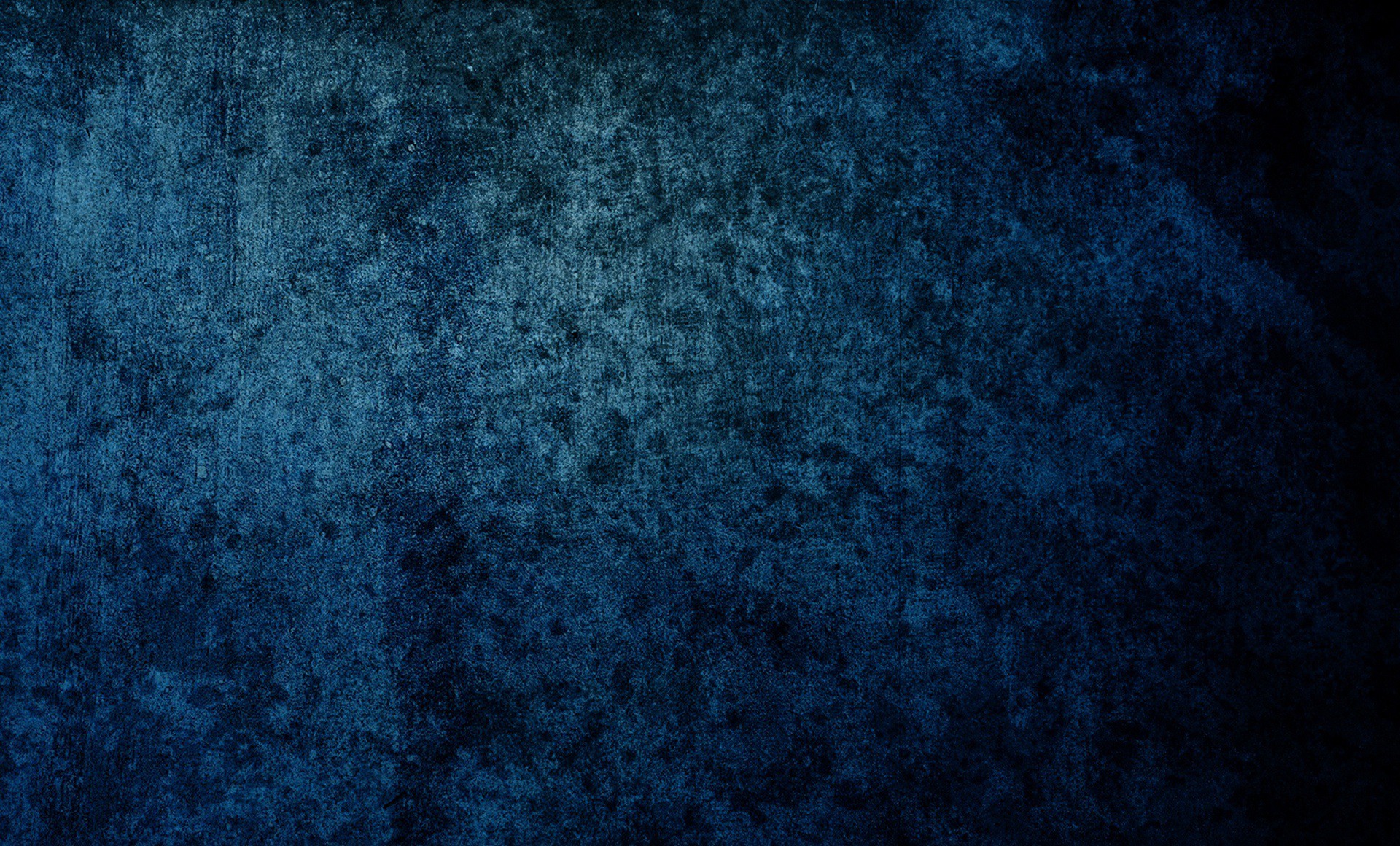 The conditional problem
Let no unwholesome word proceed from your mouth, but only such a word as is good for edification according to the need of the moment, so that it will give grace to those who hear.”
What is “unwholesome”?
spoiled, decayed, rotten, utterly useless and therefore completely unprofitable.
Jesus uses this word in Matthew 7:17-18 to describe “bad” or rotten fruit.
Jesus uses this word in Matthew 13:48 to describe “bad” or rotten fish.
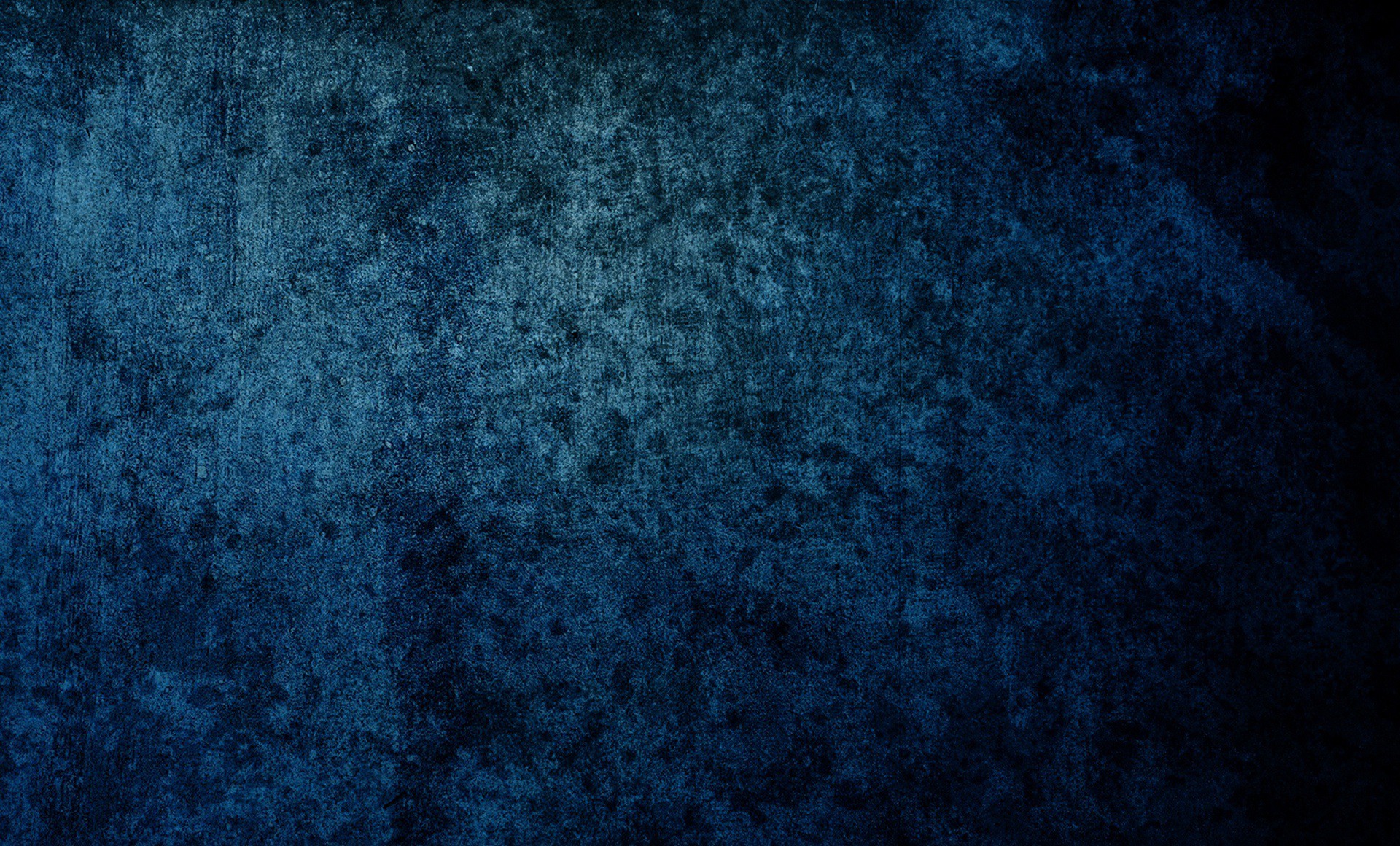 The conditional problem
Let no unwholesome word proceed from your mouth, but only such a word as is good for edification according to the need of the moment, so that it will give grace to those who hear.”
What is “unwholesome”?
What is an “unwholesome word”?
A word or idea that communicates rottenness/sinfulness/death
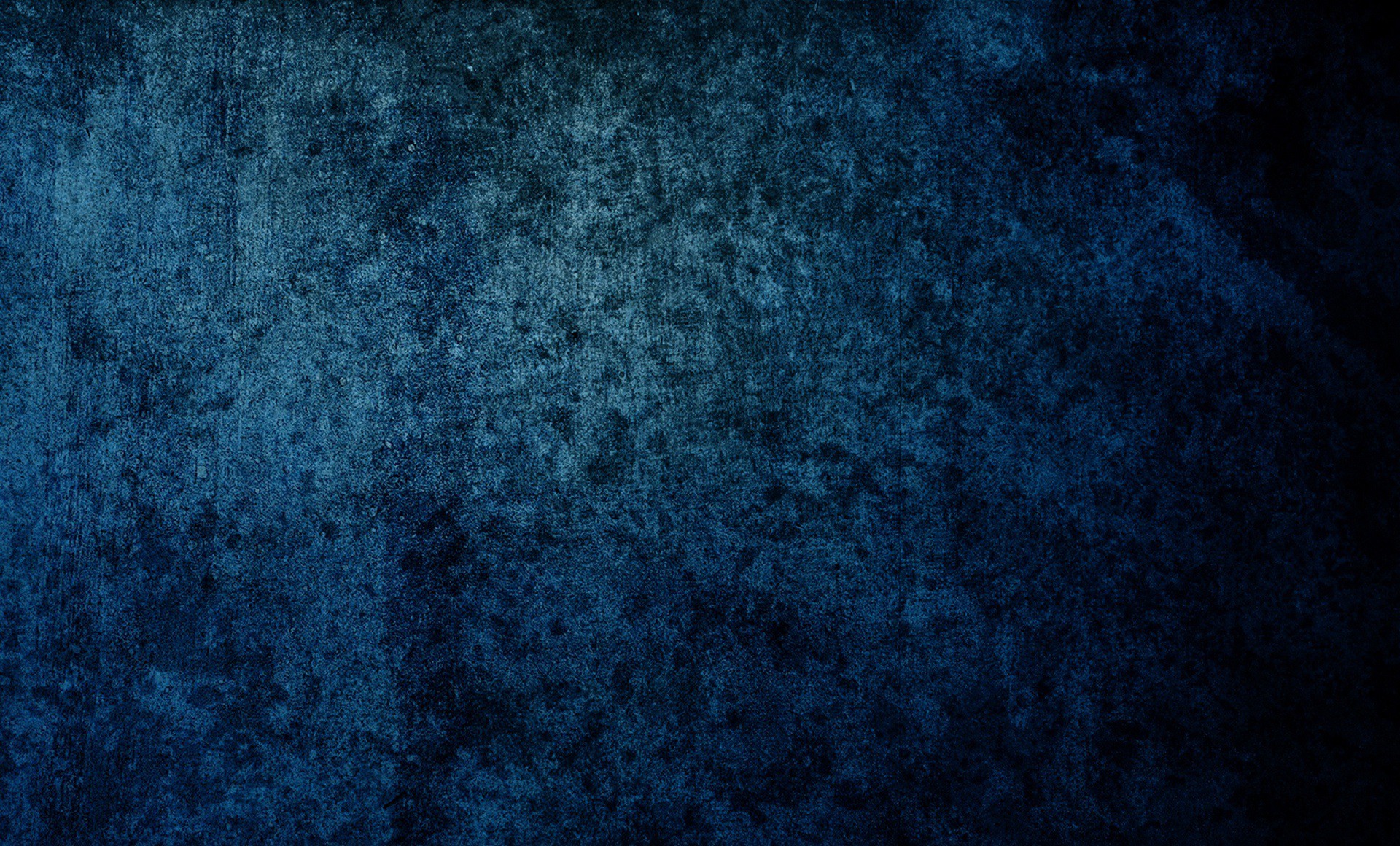 Three Characteristics of Unwholesome Words
Unwholesome words tend to flow out of excess speech (see Proverbs 10:19)
Unwholesome words are self-serving
Unwholesome words are indelicate
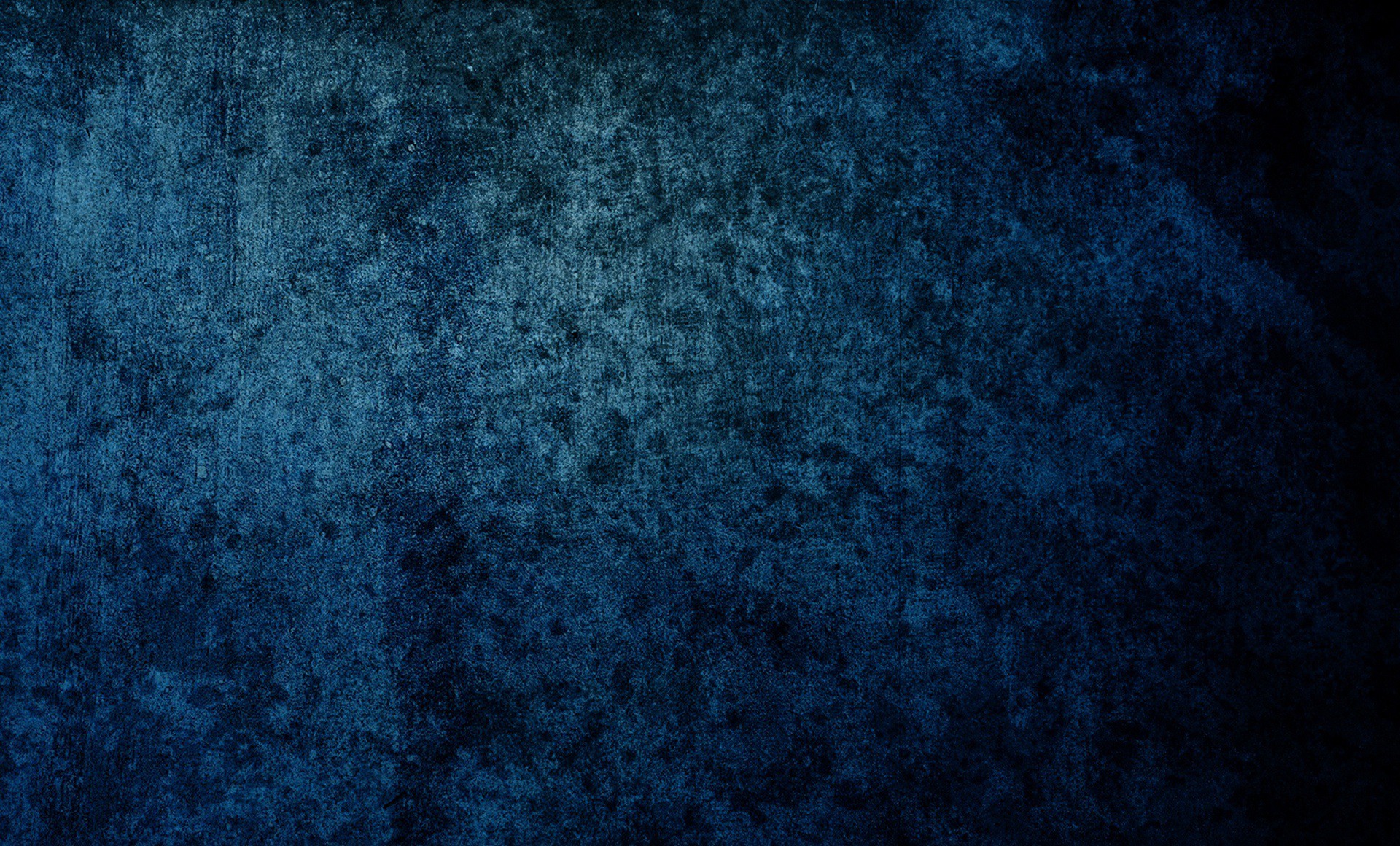 “Some” ways we engage in “unwholesome words”
Swearing/taking the Lord’s name in vain
Gossiping about others
Using biting (or painful) sarcasm
Making a joke at the expense of someone else
Coarse/sexual talk or joking
Violent talk
Speaking without taking into account how it might make others feel
Not saying anything of value at all (silence is not always a virtue)
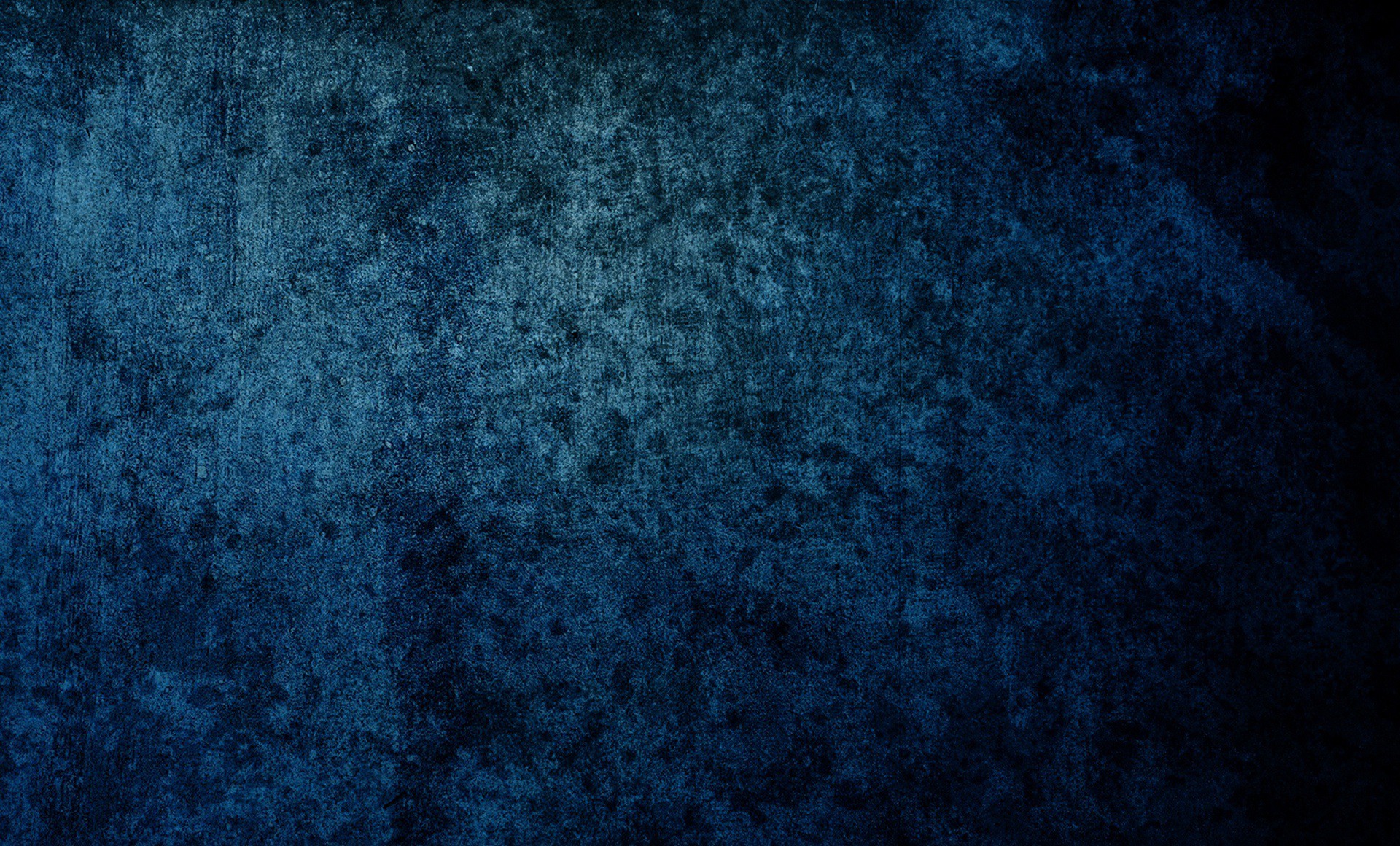 The corrective practice
Let no unwholesome word proceed from your mouth, but only such a word as is good for edification according to the need of the moment, so that it will give grace to those who hear.”
To build others up, we must be born again.
To build others us, wholesome words must first begin with our thoughts (see Galatians 5:20-21; Matthew 15:19; 12:34)
To build others up, use wholesome words
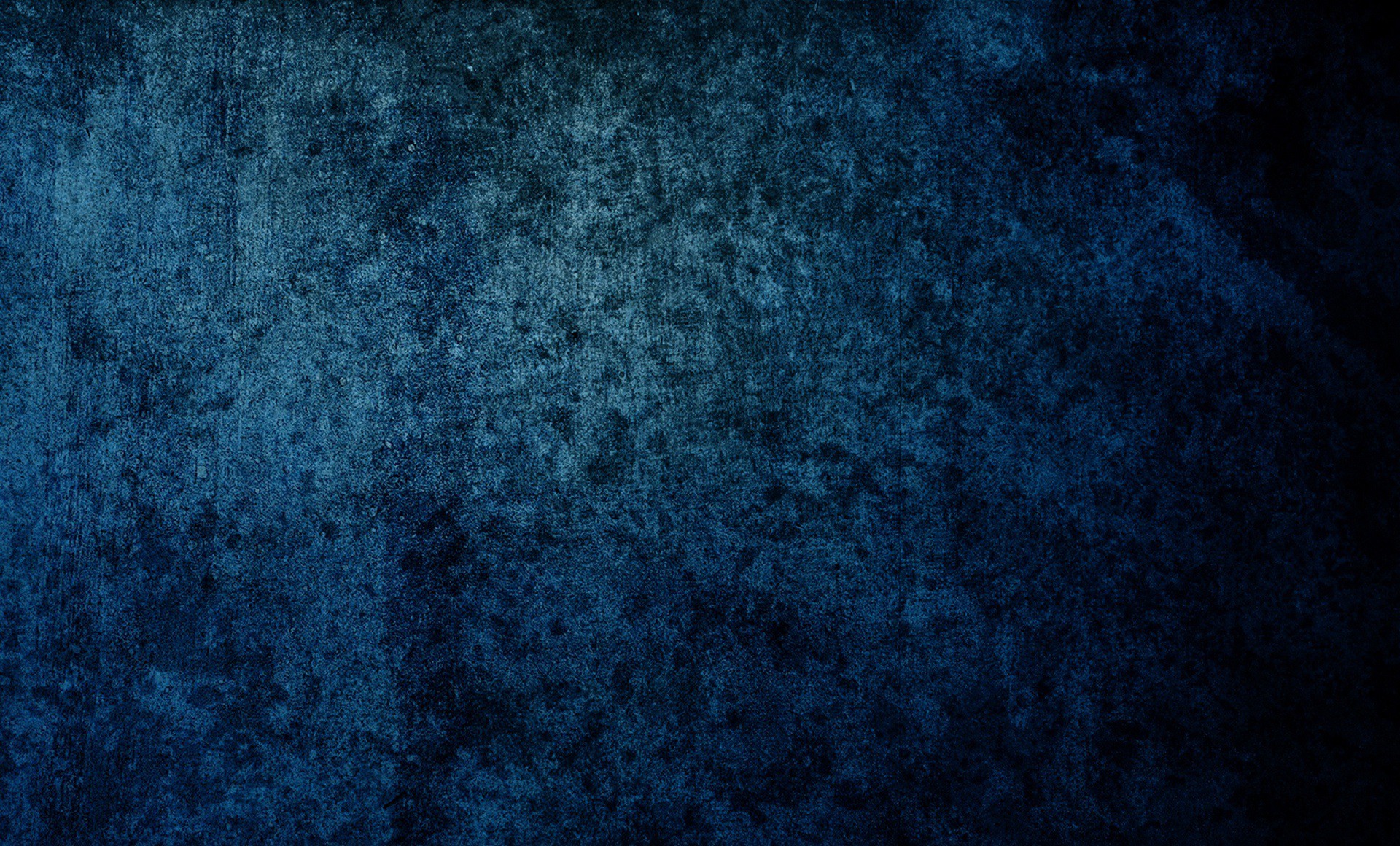 Some “wholesome” words
Words of encouragement and praise (see 1 Thessalonians 5:11)
Words of appreciation and gratitude (see 1 Thessalonians 5:12-13)
Words of patience (see 1 Corinthians 13:4)
Words of kindness (see 1 Corinthians 13:4)
Words of gentleness (see Galatians 5:23)
Words of Scripture (see 2 Timothy 3:16)
Words of admonition and loving correction (see 2 Timothy 2:24-25)
Words of prayer (see Ephesians 5:18-20)
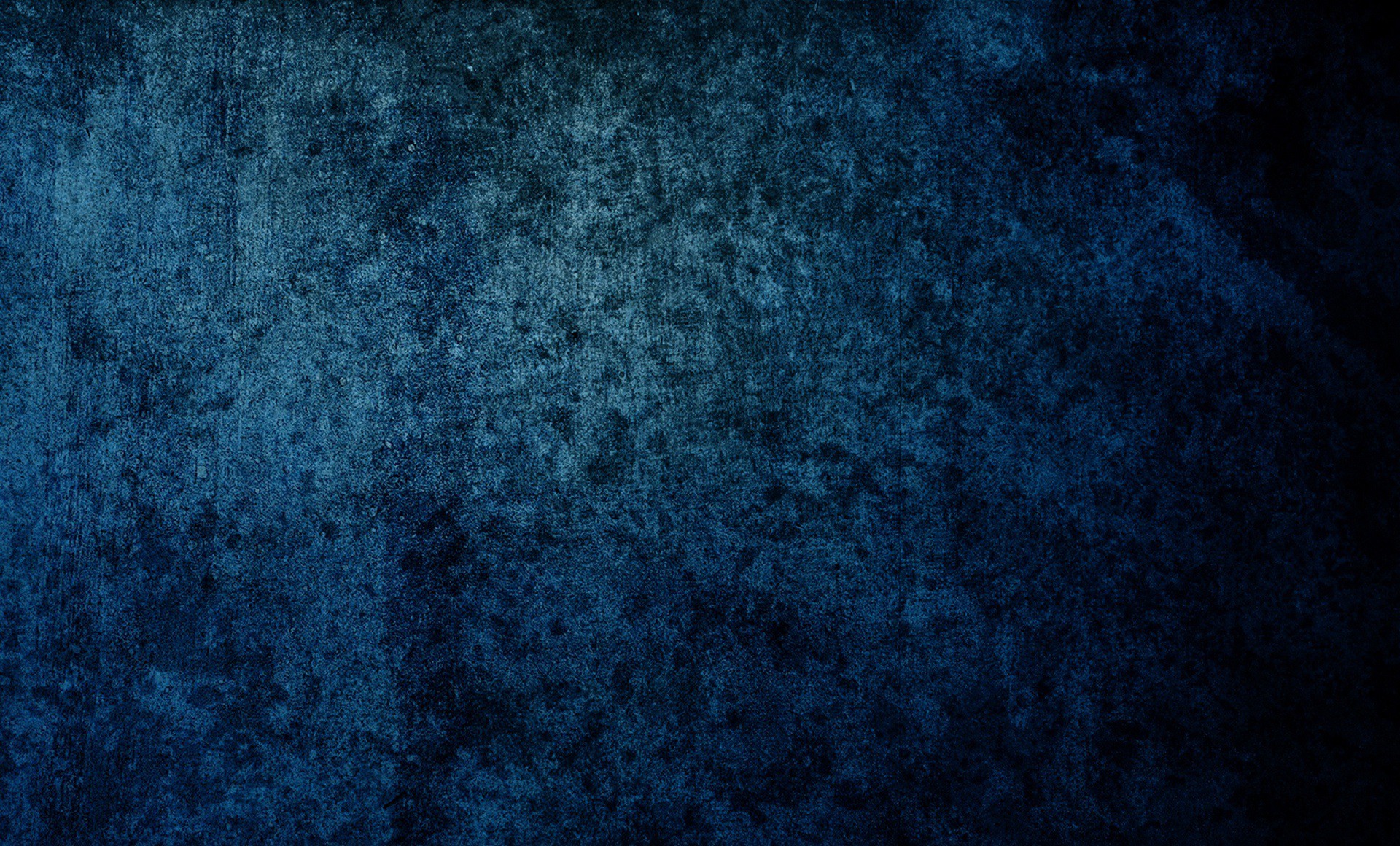 The corrective practice
Let no unwholesome word proceed from your mouth, but only such a word as is good for edification according to the need of the moment, so that it will give grace to those who hear.”
To build others up, we must be born again.
To build others us, wholesome words must first begin with our thoughts (see Galatians 5:20-21; Matthew 15:19; 12:34)
To build others up, use wholesome words.
To build others up, we must be aware of their needs.
Listen (see Proverbs 12:18)
Ask questions (see Proverbs 18:13)
Watch for non-verbal cues
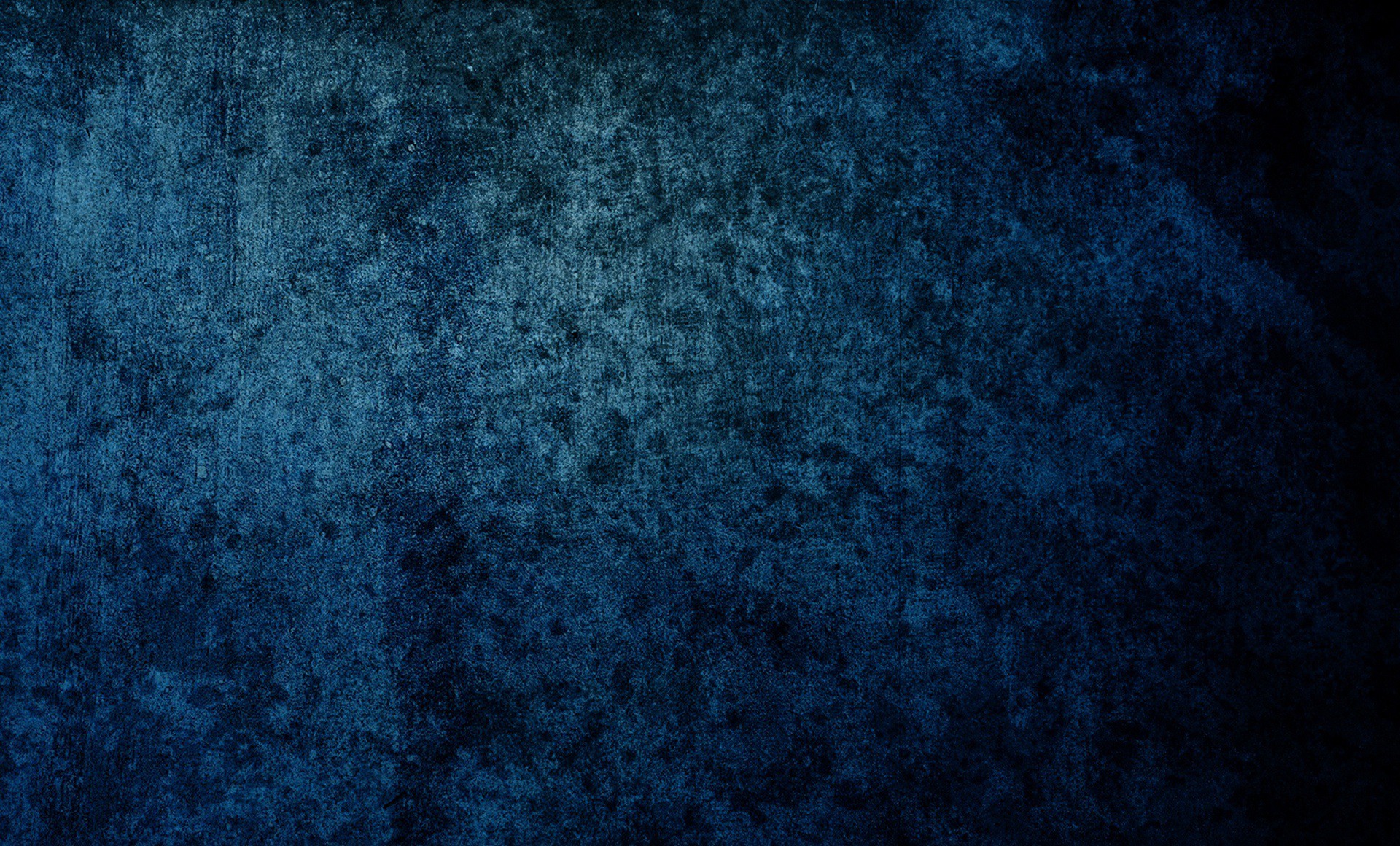 The corrective practice
Let no unwholesome word proceed from your mouth, but only such a word as is good for edification according to the need of the moment, so that it will give grace to those who hear.”
To build others up, we must be born again.
To build others us, wholesome words must first begin with our thoughts (see Galatians 5:20-21; Matthew 15:19; 12:34)
To build others up, use wholesome words.
To build others up, we must be aware of their needs.
To build other up, give them grace
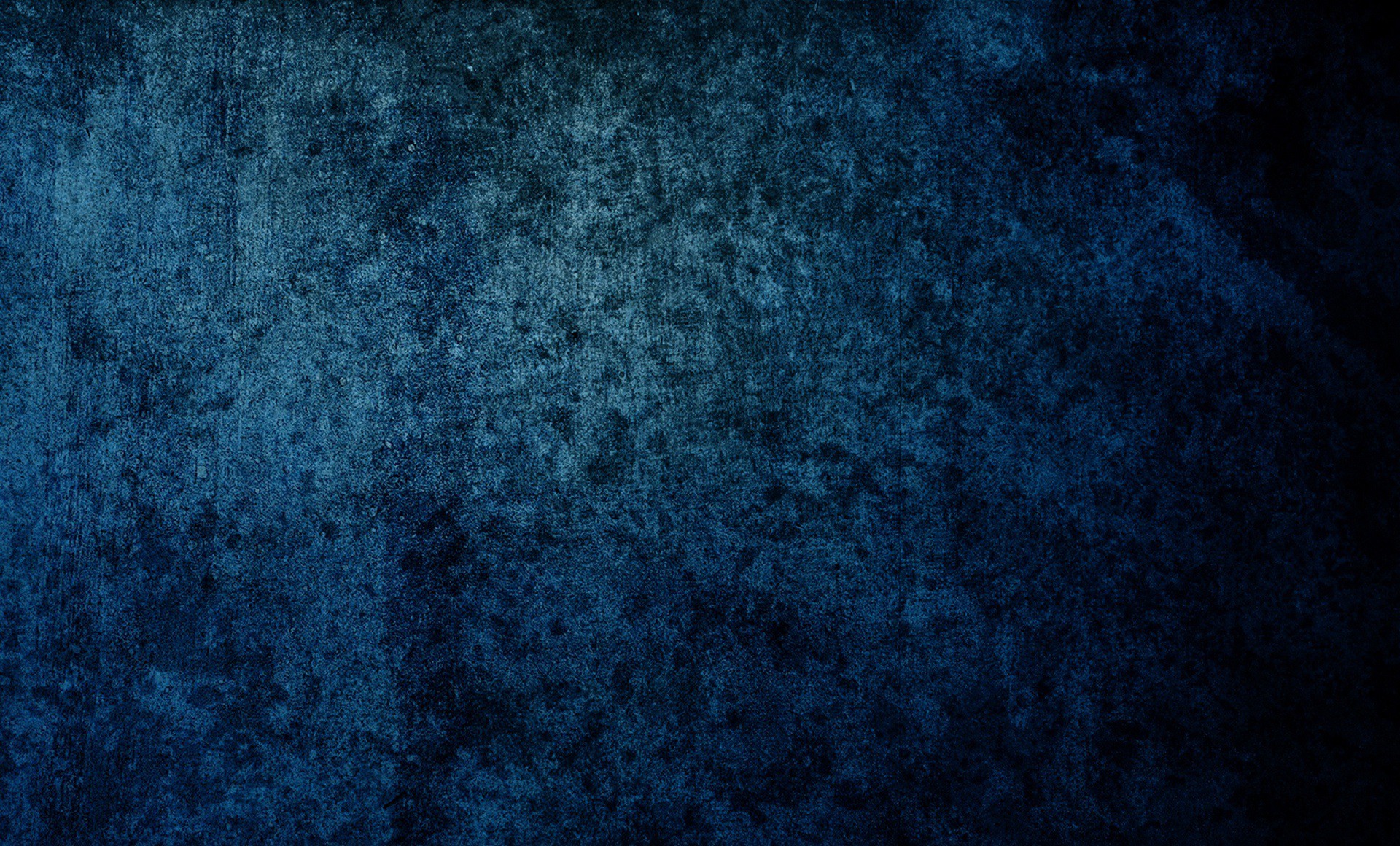 Welcoming the New Year
with Wholesome Words
Ephesians 4:29